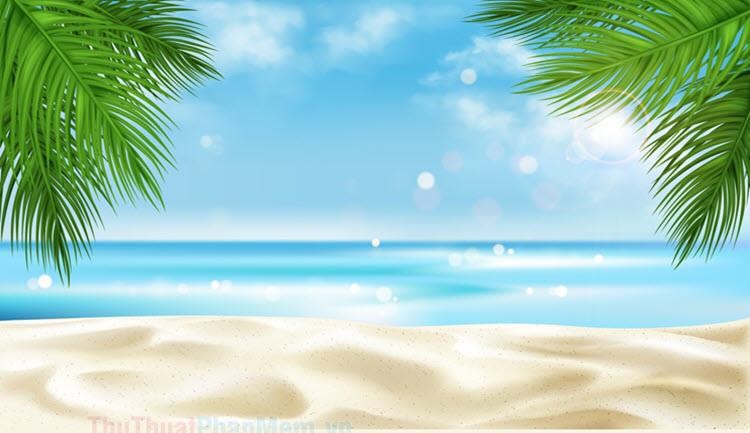 PHÒNG GIÁO DỤC VÀ ĐÀO TẠO 
QUẬN GÒ VẤP
GIÁO ÁN ĐIỆN TỬ
PHÂN MÔN LỊCH SỬ 8
KHỞI ĐỘNG
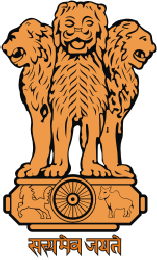 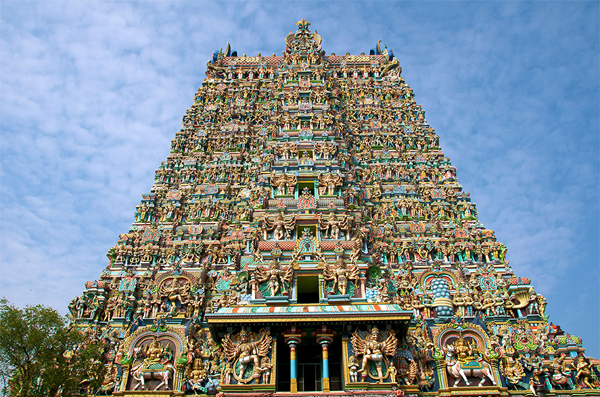 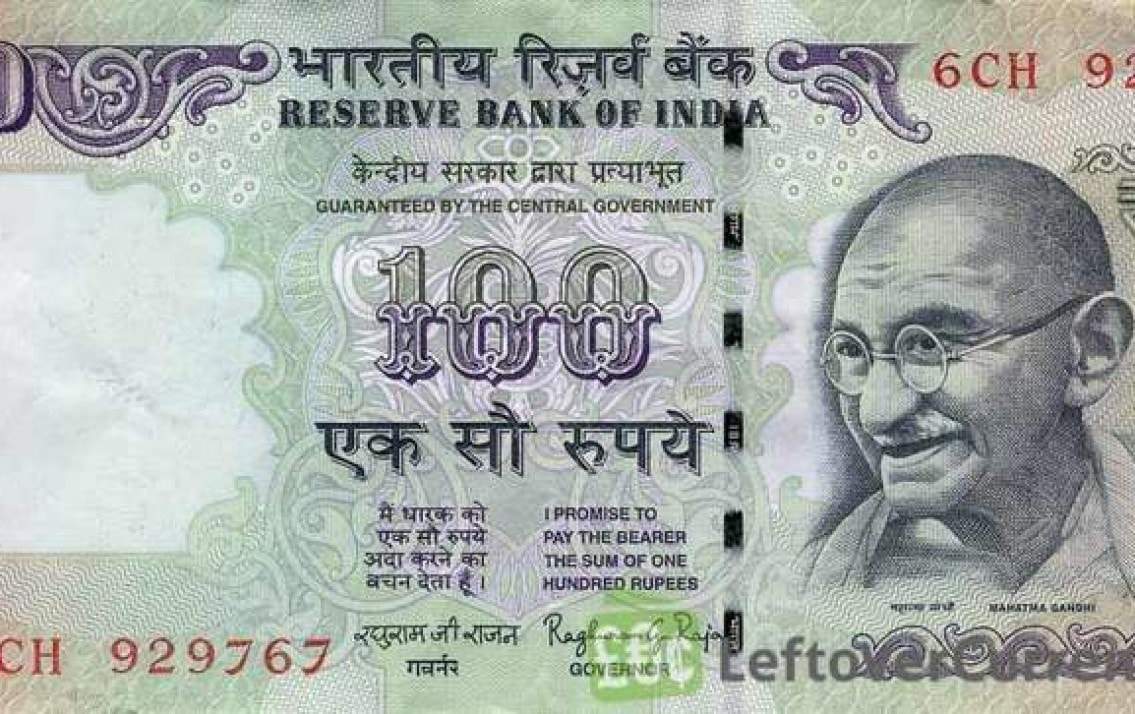 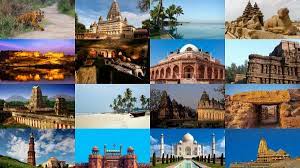 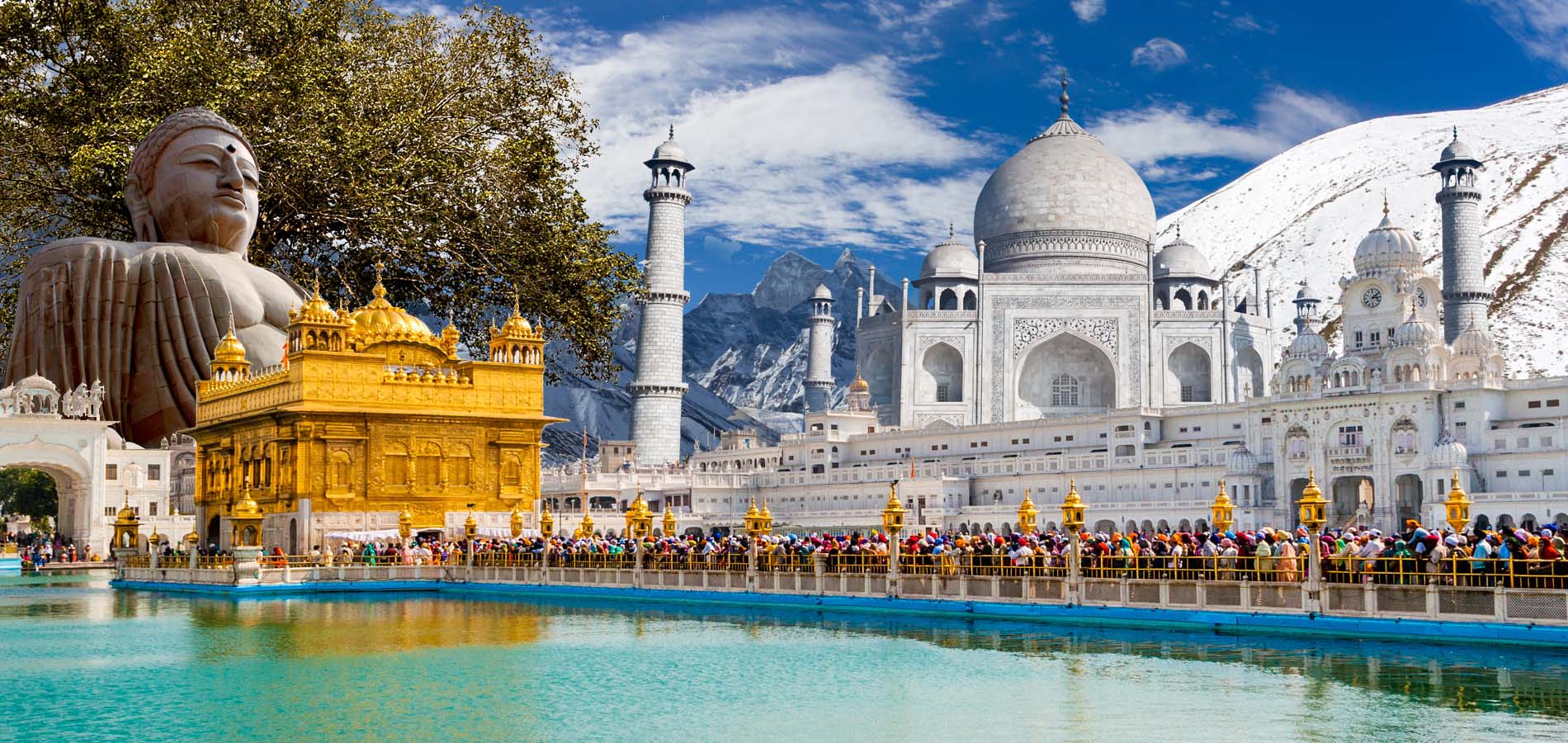 Những hình ảnh trên gợi cho em nghĩ đến đất nước nào?
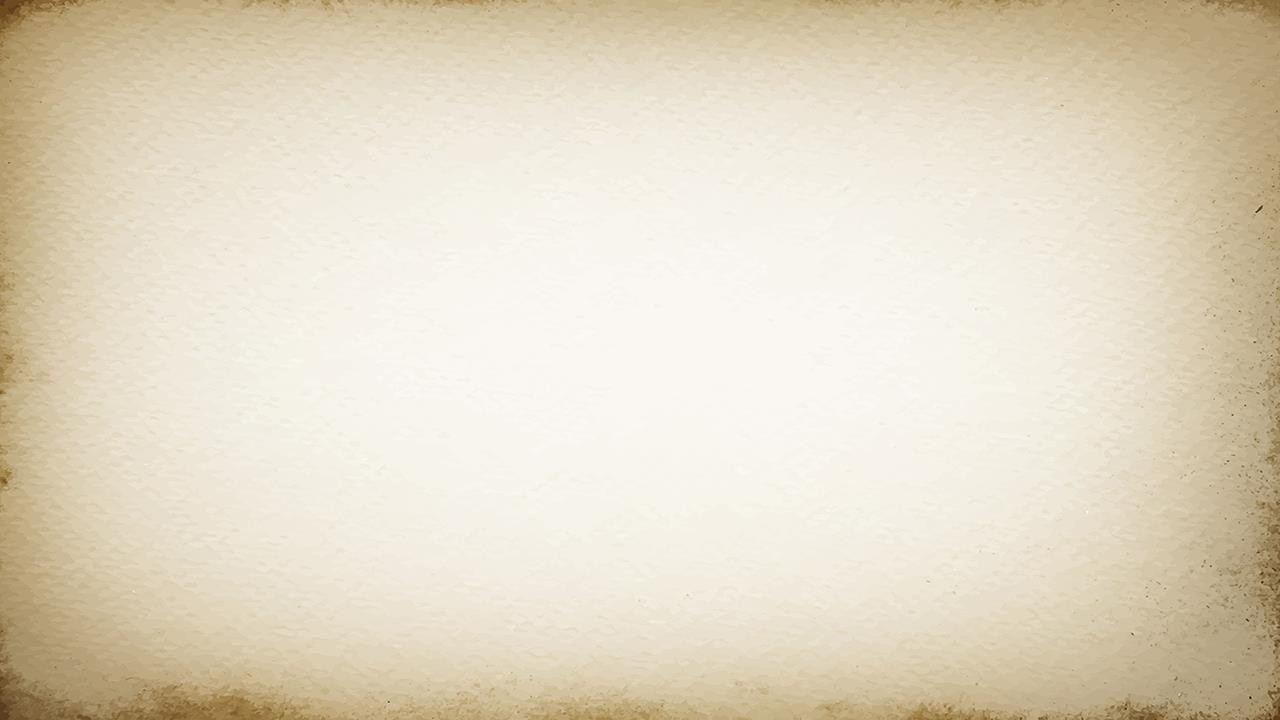 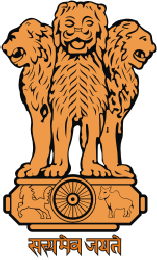 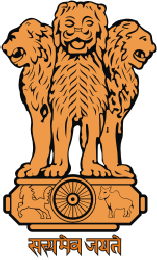 Bài 17: ẤN ĐỘ
I. TÌNH HÌNH KINH TẾ
II. TÌNH HÌNH CHÍNH TRỊ, XÃ HỘI
Vì sao thực dân Phương Tây nhất là Anh và Pháp lại tranh giành Ấn Độ?
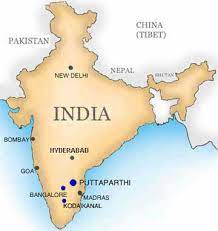 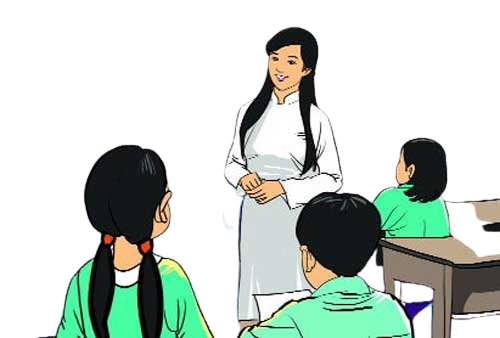 Ấn Độ là một quốc gia đất rộng người đông, tài nguyên thiên nhiên phong phú, có truyền thống văn hóa lâu đời => miếng mồi ngon không thể bỏ qua.
Nét nổi bật trong tình hình kinh tế Ấn Độ nửa sau thế kỉ XIX là gì?
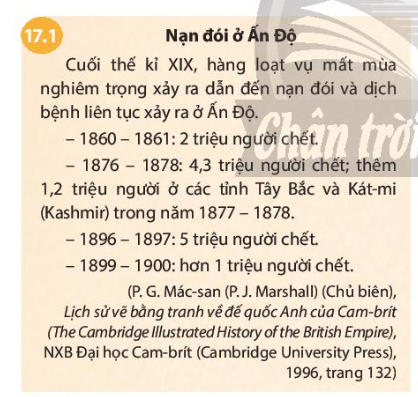 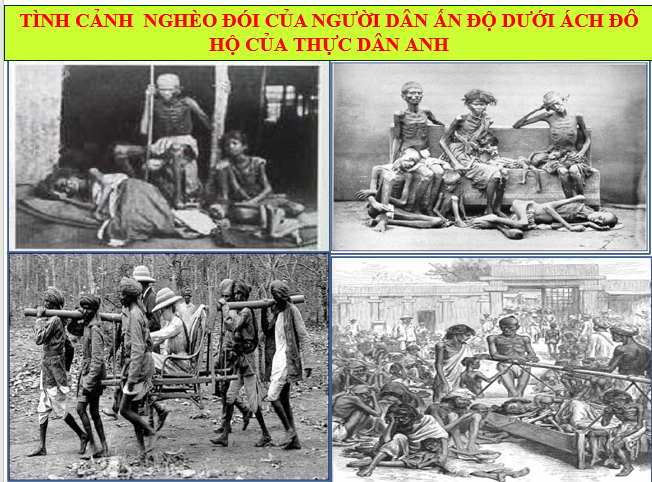 Chính sách kinh tế của thực dân Anh
Hậu quả của chính sách kinh tế: nạn đói ở Ấn Độ
Dựa vào thông tin trong SGK /68, Thông tin 17.1, hình 17.2, hãy nêu nét chính về tình hình kinh tế của Ấn Độ? Hậu quả?
Dựa vào thông tin trong SGK /68, Thông tin 17.1, hình 17.2, hãy nêu nét chính về tình hình kinh tế của Ấn Độ? Hậu quả?
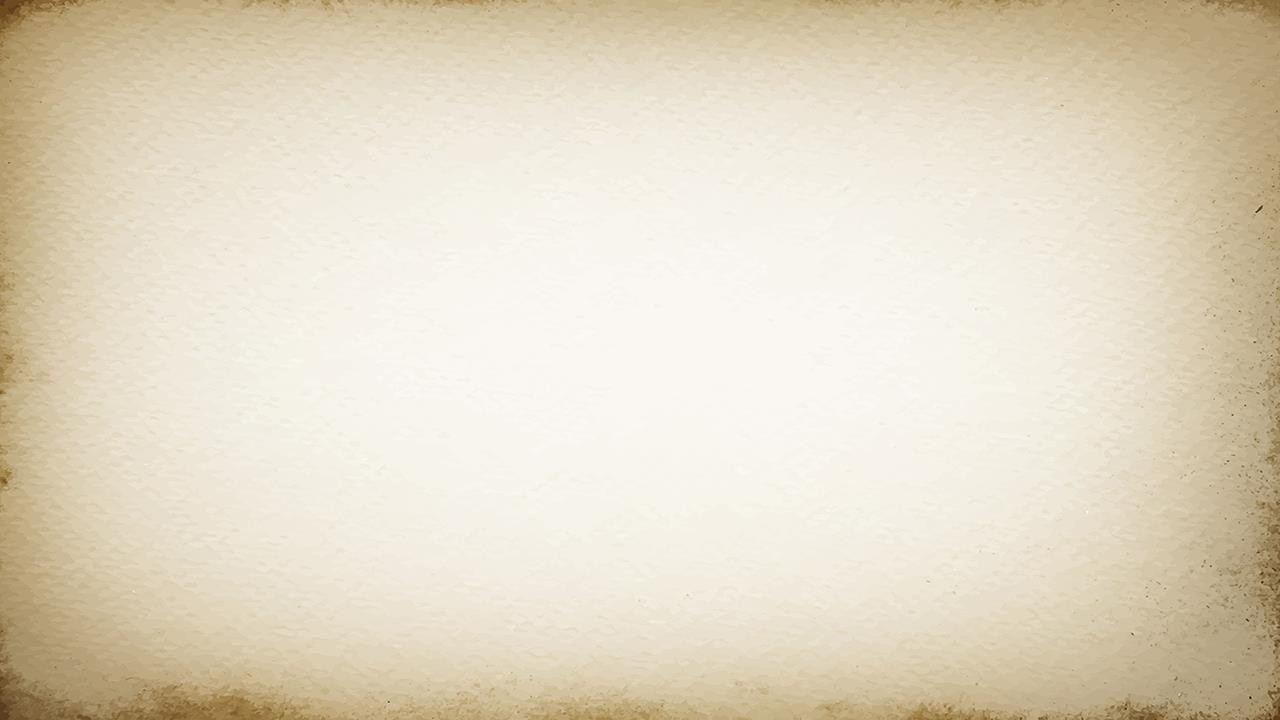 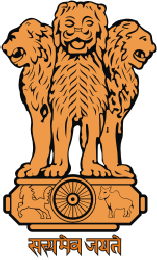 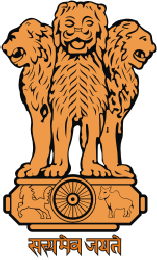 Bài 17: ẤN ĐỘ
I. TÌNH HÌNH KINH TẾ
Chính sách kinh tế của thực dân Anh.
Hậu quả: Lương thực thiếu hụt, nạn đói xảy ra
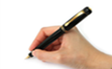 THẢO LUẬN
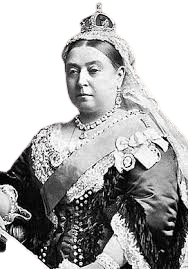 Em có suy nghĩ gì về chính sách cai trị của thực dân Anh ở Ấn Độ cuối thế kỉ XIX?
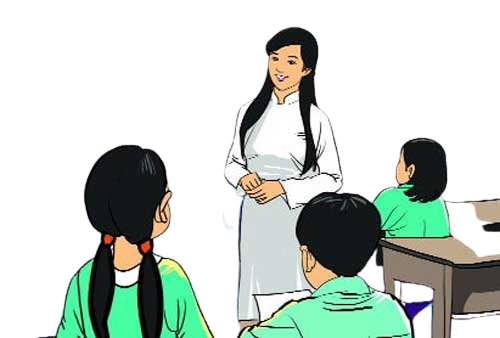 Chính sách cai trị của thực dân Anh rất tàn bạo: vơ vét tài nguyên, lương thực, tăng thuế và thủ đoạn thống trị thâm độc- chia để trị, gây thù hằn tôn giáo, dân tộc, thực hiên chính sách ngu dân => mâu thuẫn giữa nhân dân Ấn Độ và thực dân Anh ngày càng gay gắt.
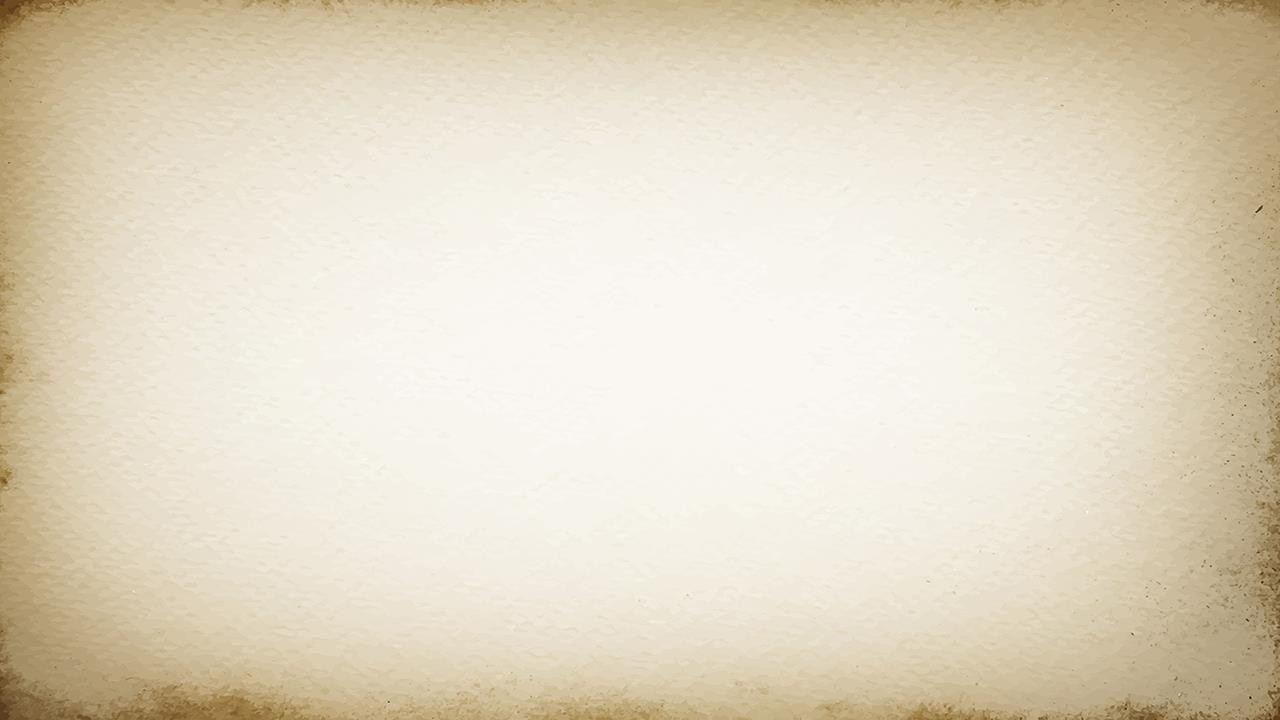 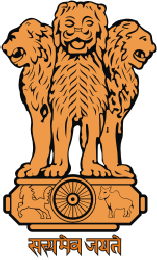 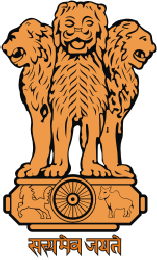 Bài 17: ẤN ĐỘ
I. TÌNH HÌNH KINH TẾ
II. TÌNH HÌNH CHÍNH TRỊ, XÃ HỘI
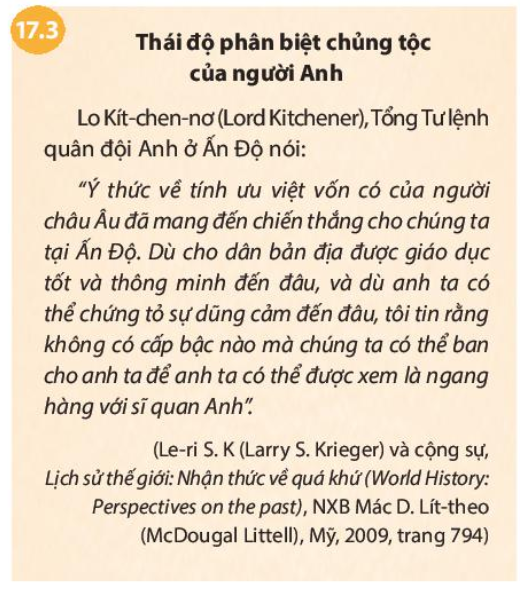 Em nghĩ gì về câu nói của Tổng tư lệnh quân đội Anh ở Ấn Độ?
Điều đó thể hiện sự phân biệt chủng tộc của thực dân Anh ở Ấn Độ hết sức sâu sắc không gì có thể xóa được. Nó làm bùng lên làn sóng đấu tranh của nhân dân Ấn Độ dưới nhiều hình thức khác nhau.
Dựa vào thông tin trong SGK/69, Hình 17.3, Hình 17.4, nêu nét chính về chính trị, xã hội của Ấn Độ
Chính trị:  Cai trị hà khắc, khơi sâu mâu thuẫn chủng tộc, đẳng cấp.
Xã hội: nhân dân Ấn Độ đấu tranh với nhiều hình thức, tầng lớp tham gia, gồm cuộc khởi nghĩa Xi-pay, nông dân, tư sản (đại diện là Đảng Quốc Đại) và công nhân.
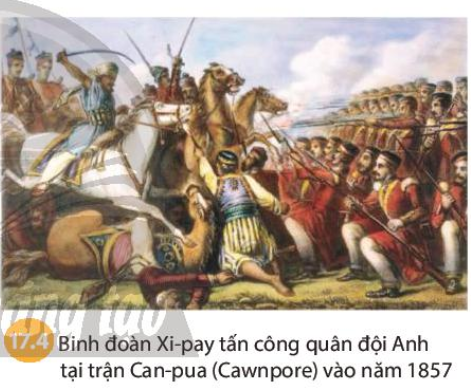 “Binh đoàn Xi-pay” là tên gọi những đơn vị binh lính người Ấn Độ trong quân đội Anh. Thái độ phân biệt chủng tộc của chính quyền thực dân Anh  đối với đơn vị binh lính người Ấn Độ trong quân đội Anh. Có thể xem khởi nghĩa Xi-pay là một trong những hoạt động đấu tranh tiêu biểu  cho hình thức đấu tranh vũ trang của nhân dân Ấn Độ.
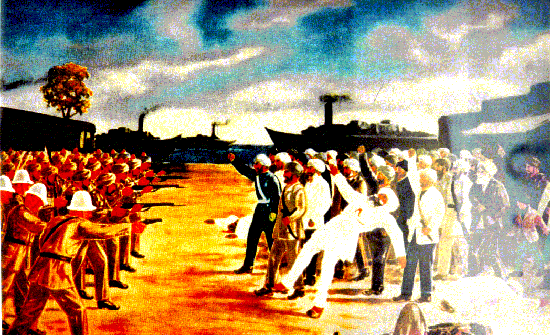 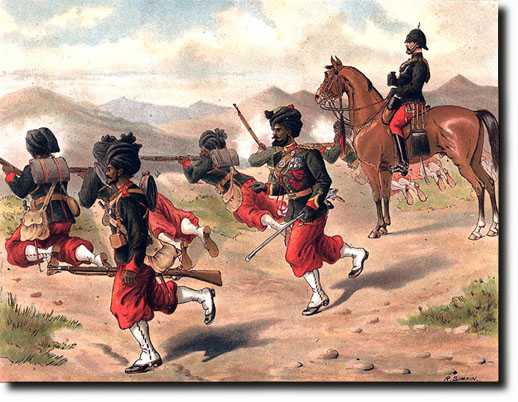 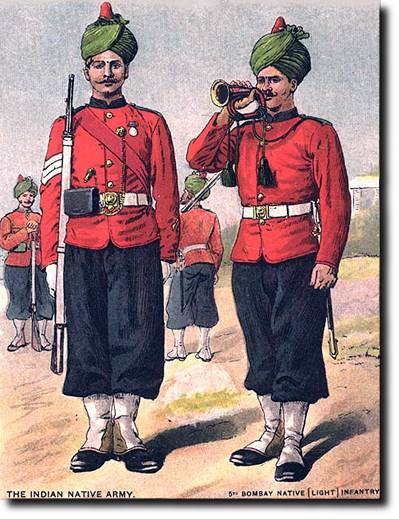 Ngày 10/5/1857, cuộc khởi nghĩa Xi-pay bùng nổ. Binh lính người bản xứ nổi dậy chống lại các chỉ huy người Anh. Cuộc khởi nghĩa lan khắp miền Bắc và miền Trung Ấn Độ. Năm 1859, quân đội Anh dập tắt cuộc khởi nghĩa.
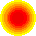 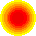 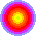 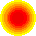 Trong quá trình hoạt động Đảng Quốc Đại đã phân hóa như thế nào?
PHÁI CẤP TIẾN
PHÁI ÔN HÒA
Vậy phương pháp và mục tiêu đấu tranh của Đảng Quốc Đại là gì?
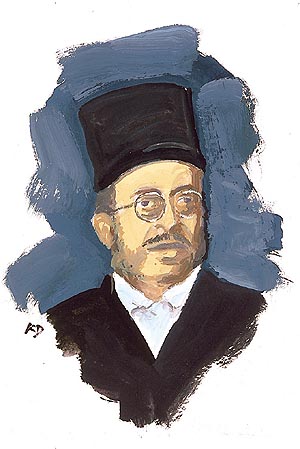 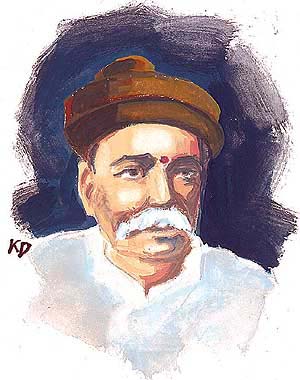 Phương pháp: đấu tranh ôn hòa
Mục tiêu: Yêu cầu thực dân Anh thực hiện 1 số cải cách giáo dục, xã hội và tạo điều kiện để giai cấp tư sản đươc tham gia các hội đồng tự trị
Tilak
Mehta
Em hãy so sánh phương pháp và mục tiêu đấu tranh của Đảng Quốc Đại với cuộc khởi nghĩa Xi-pay
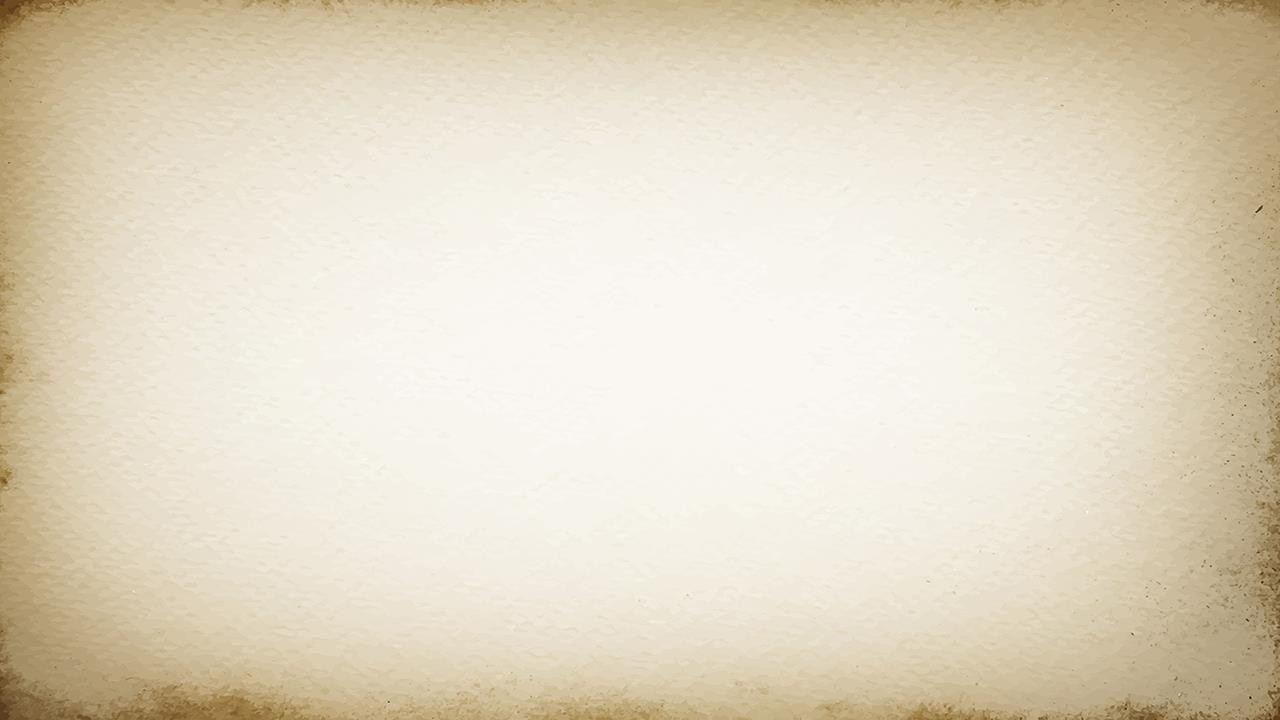 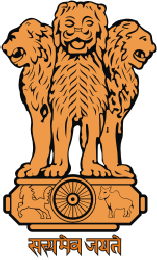 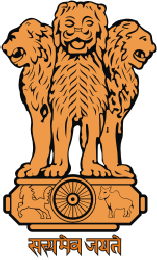 Bài 17: ẤN ĐỘ
I. TÌNH HÌNH KINH TẾ
II. TÌNH HÌNH CHÍNH TRỊ, XÃ HỘI
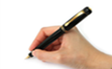 Chính trị:  Cai trị hà khắc, khơi sâu mâu thuẫn chủng tộc, đẳng cấp.
Xã hội: nhân dân Ấn Độ đấu tranh với nhiều hình thức, tầng lớp tham gia, gồm cuộc khởi nghĩa Xi-pay, nông dân, tư sản (đại diện là Đảng Quốc Đại) và công nhân.
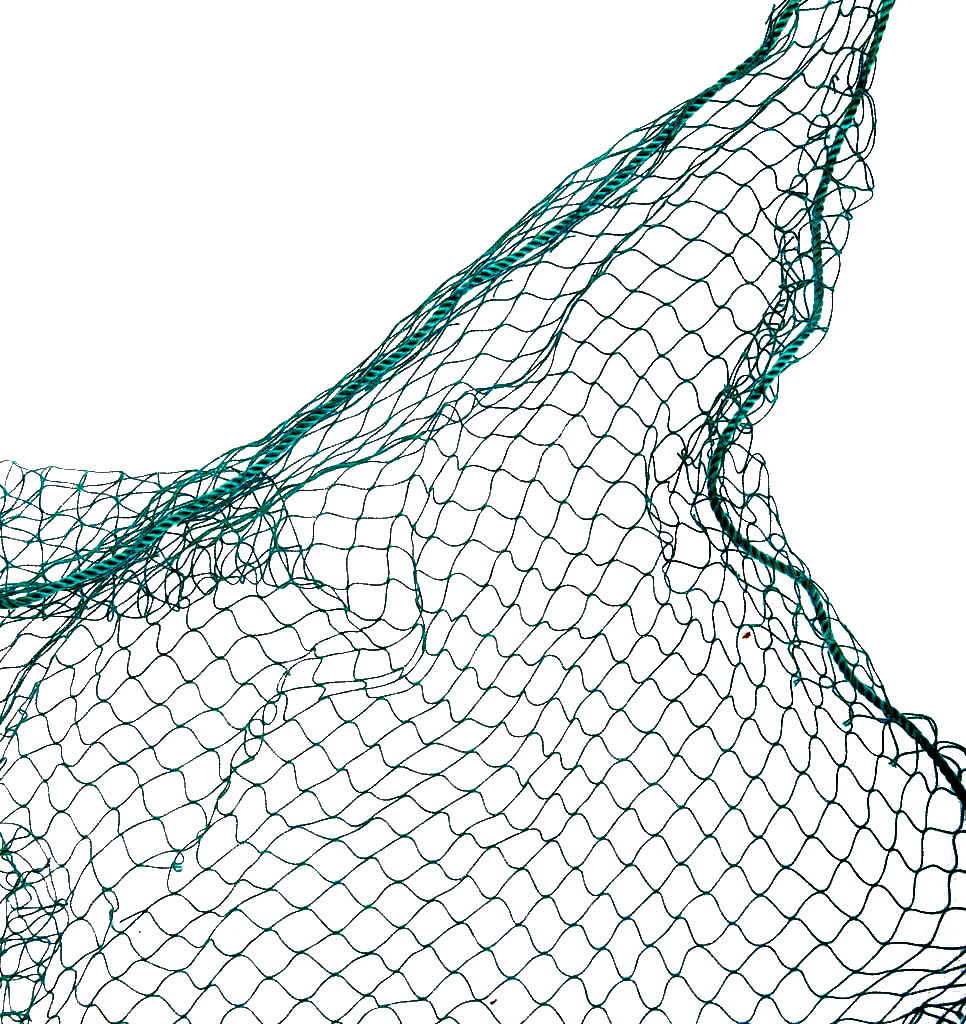 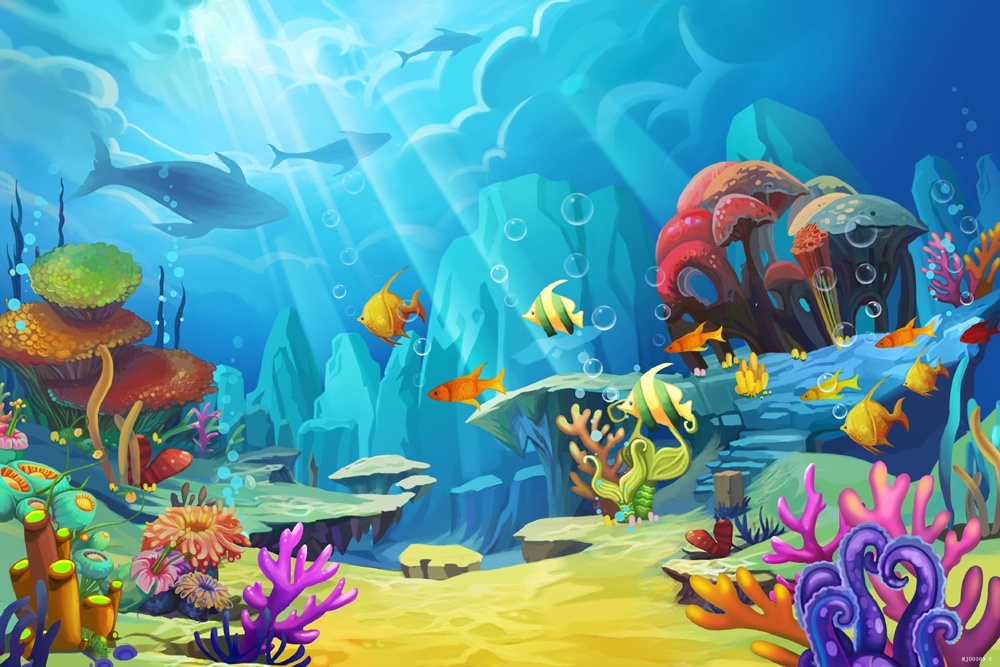 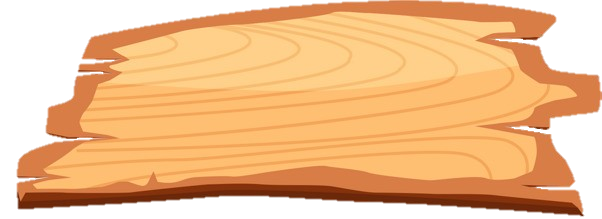 GIẢI CỨU
ĐẠI DƯƠNG
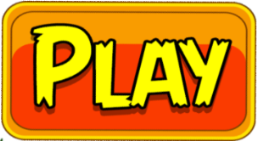 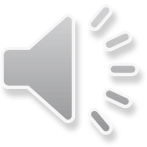 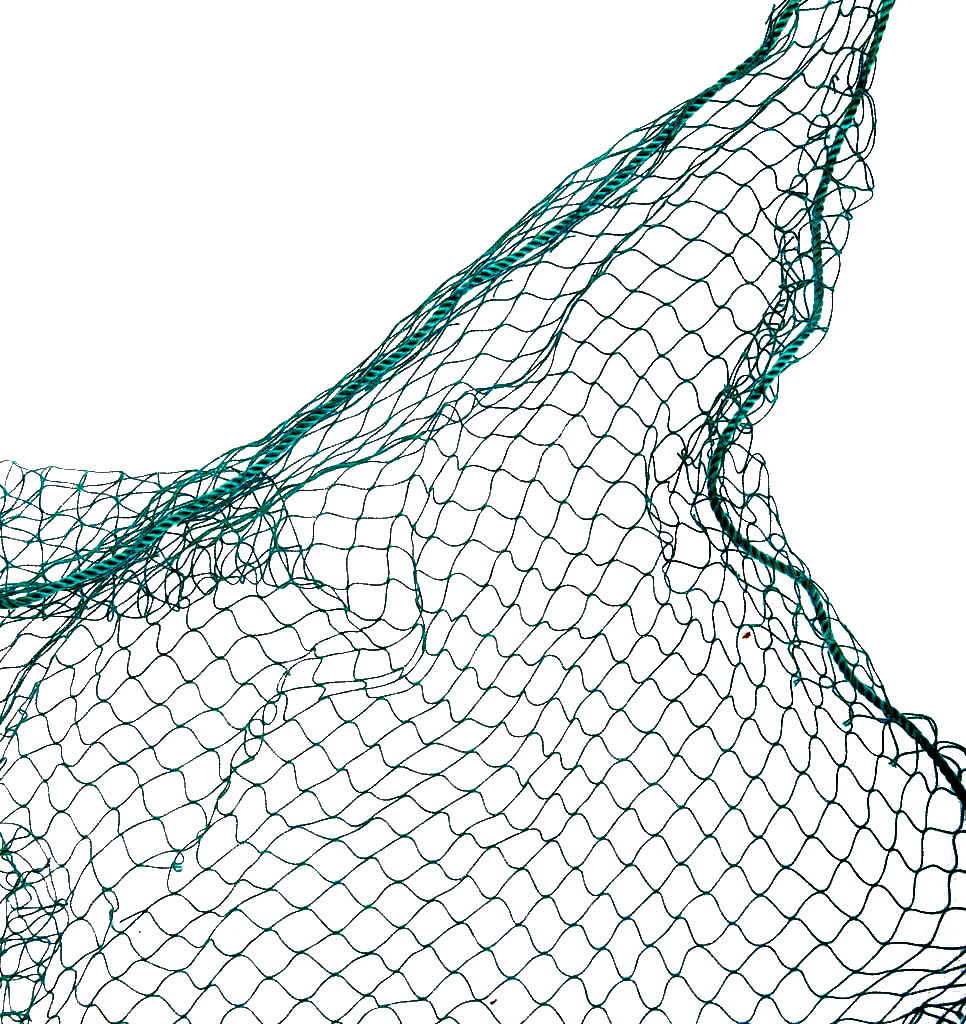 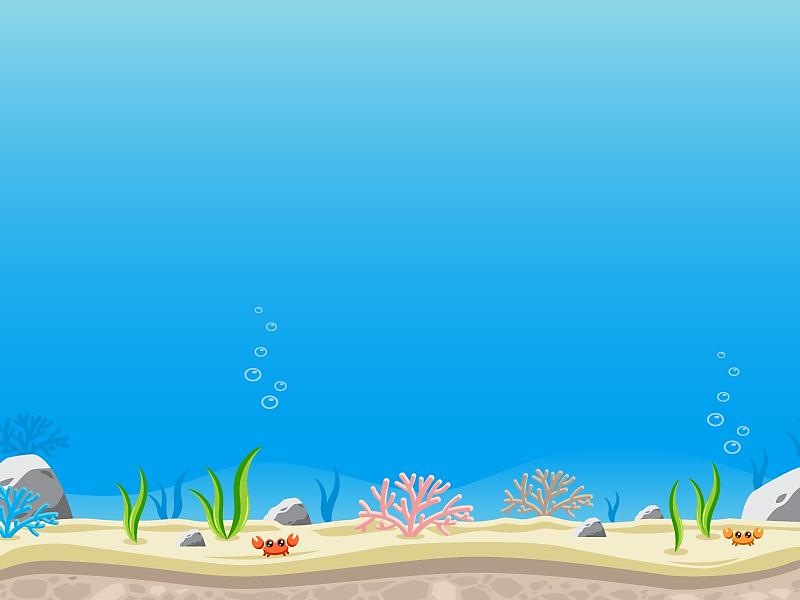 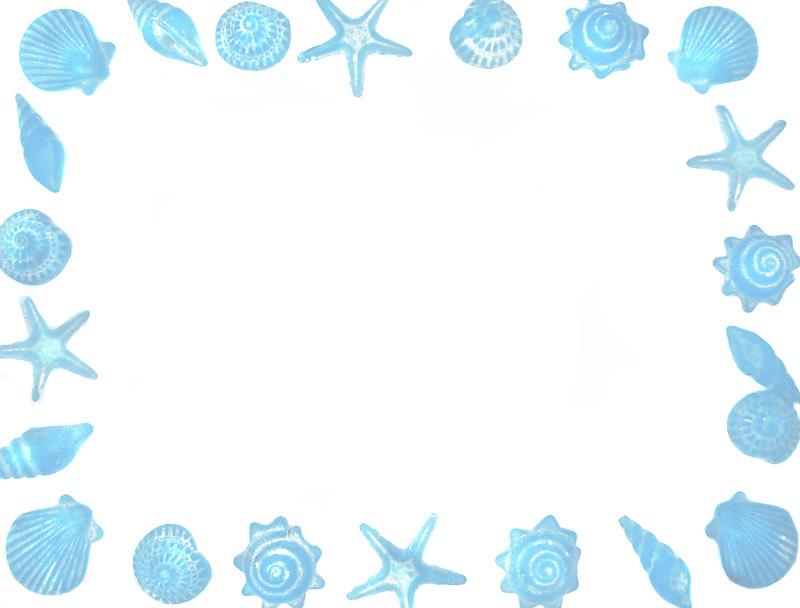 Câu 1. Đến giữa thế kỷ XIX, Ấn Độ bị đế quốc nào xâm lược?
Bắt đầu!
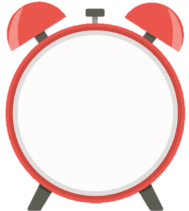 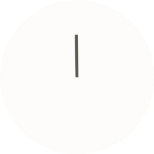 A. TÂY BAN NHA
B. MỸ
C. PHÁP
D. ANH
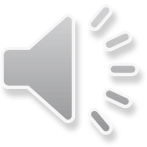 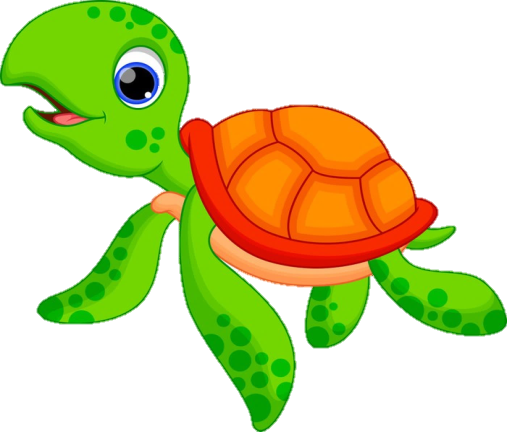 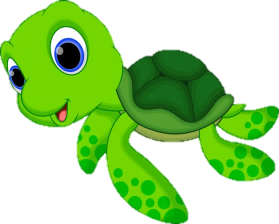 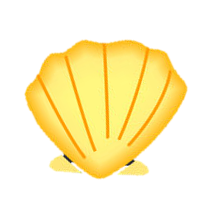 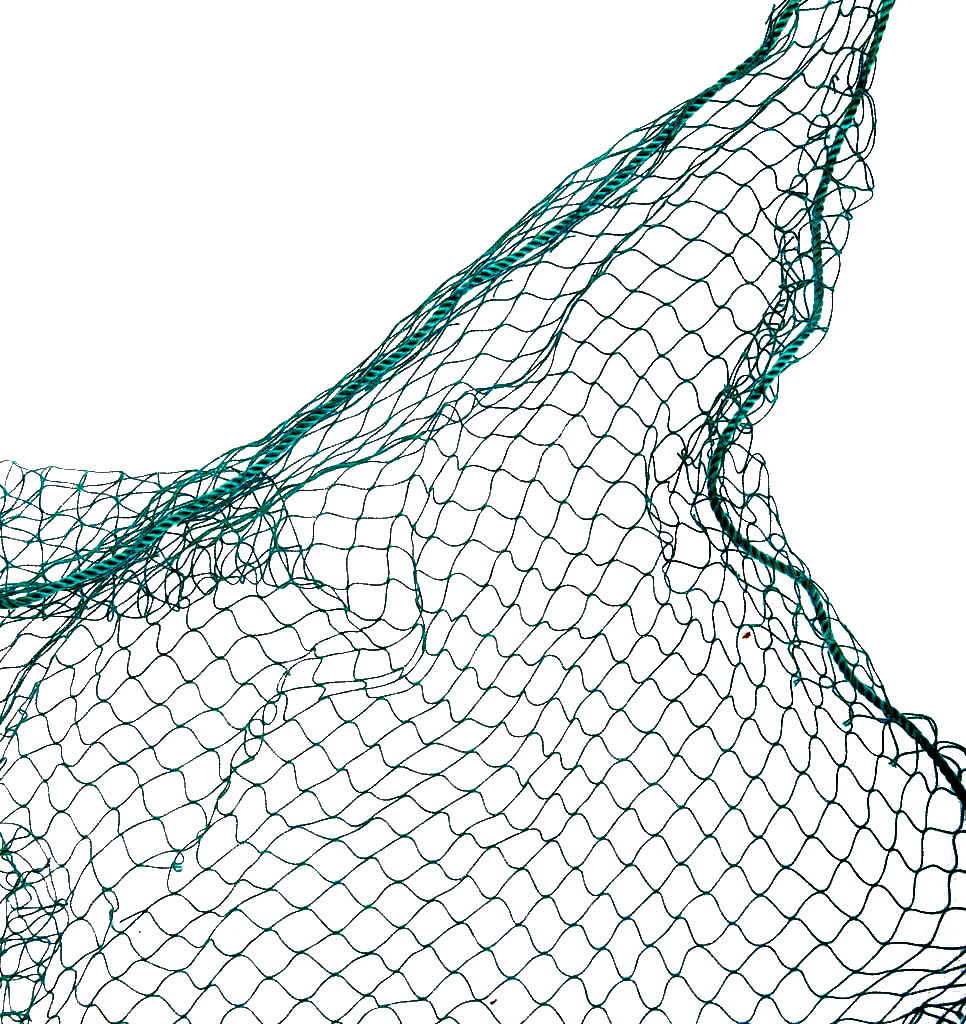 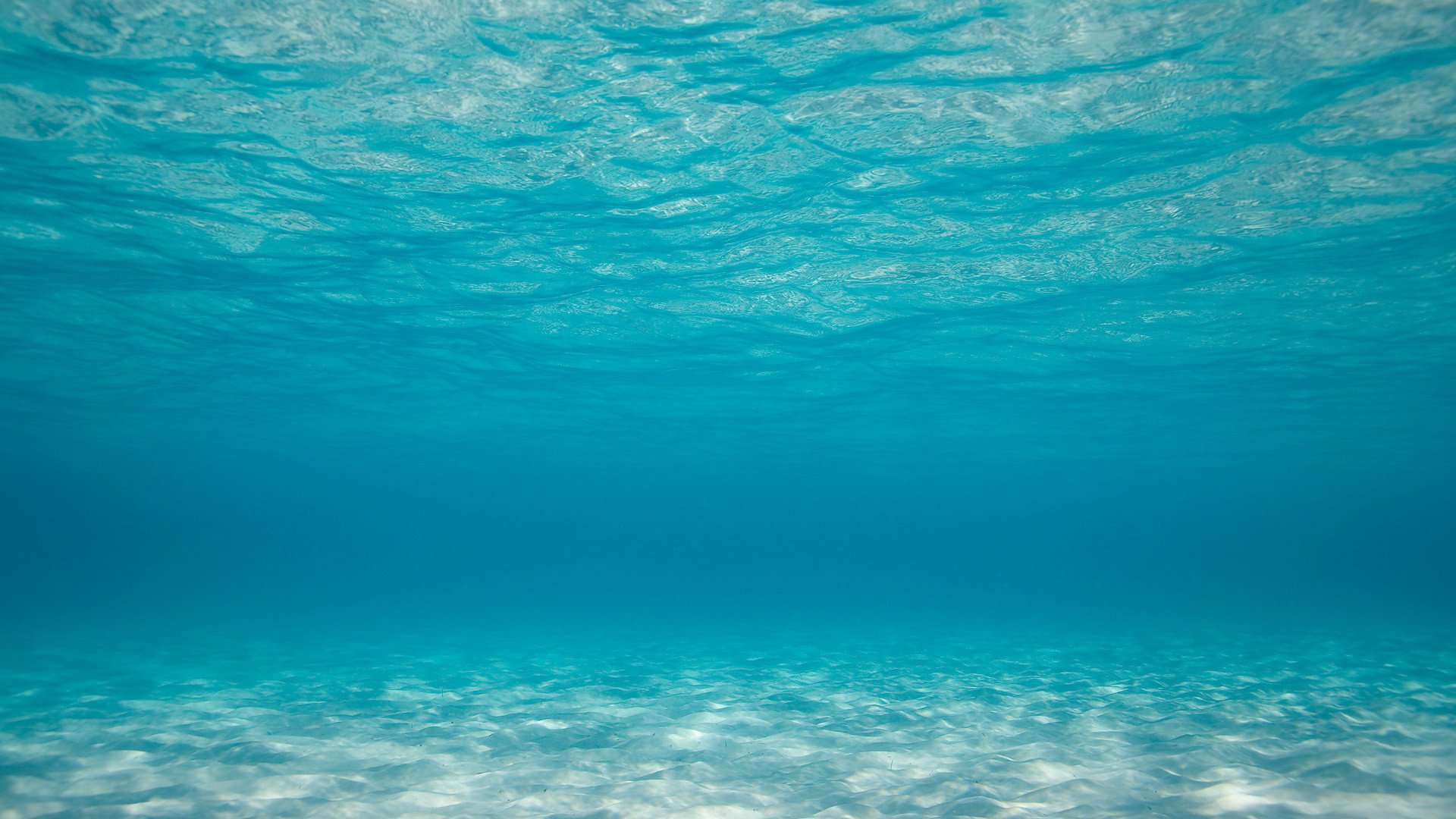 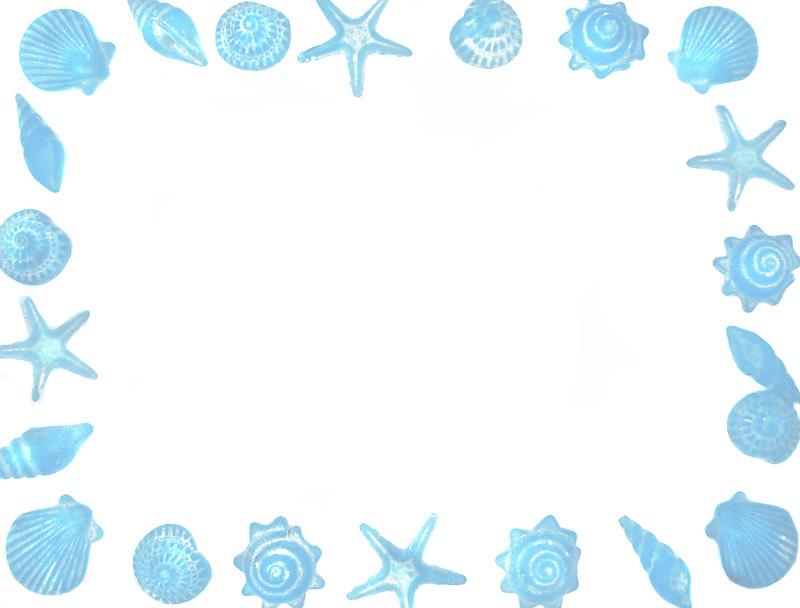 Câu 2. Bên cạnh chính sách khai thác, bóc lột Ấn Độ thực dân Anh còn thi hành chính sách thâm độc nào?
Bắt đầu!
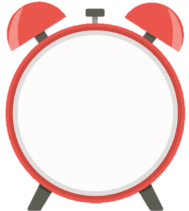 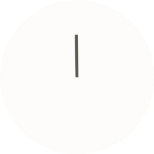 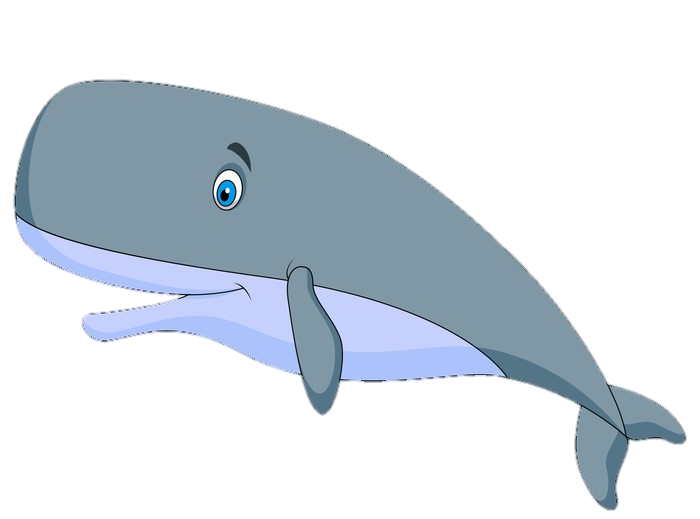 A. Đàn áp nhân dân Ấn Độ
B.“Chia để trị”
D. Duy trì tập quán lạc hậu, cổ hủ
C. “Ngu dân”
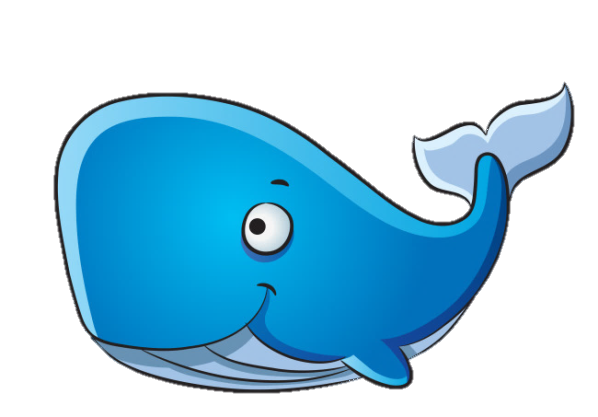 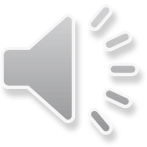 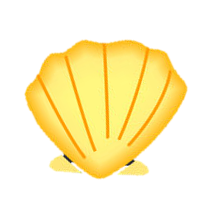 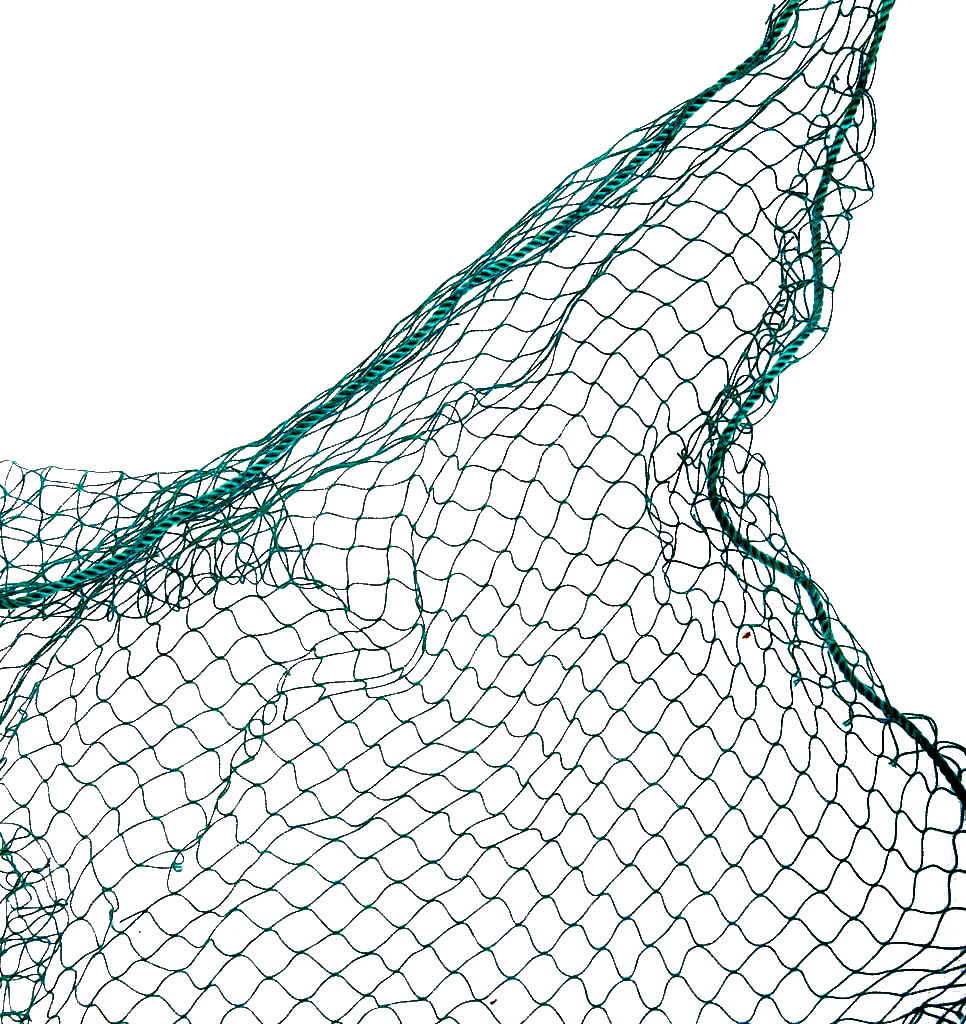 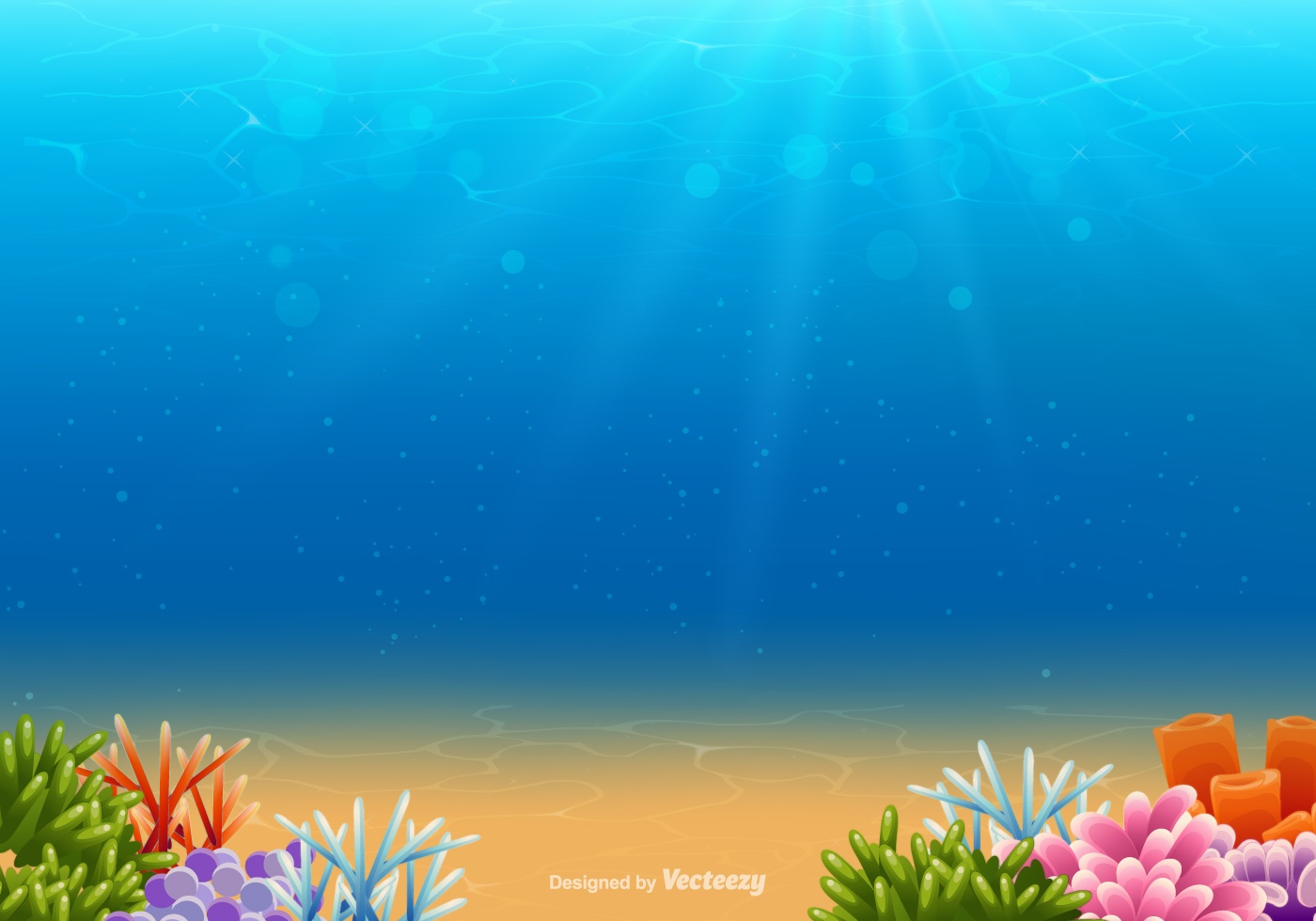 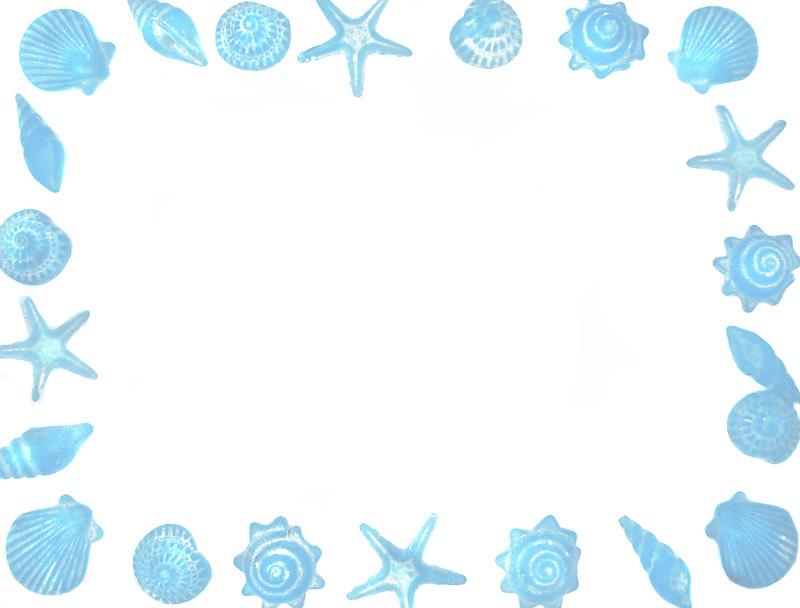 Câu 3. Cuộc khởi nghĩa Xi-pay bùng nổ vào thời gian nào?
Bắt đầu!
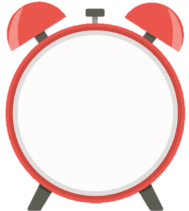 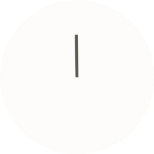 A. 
5/10/1858
D. 10/5/1858
C. 10/5/1857
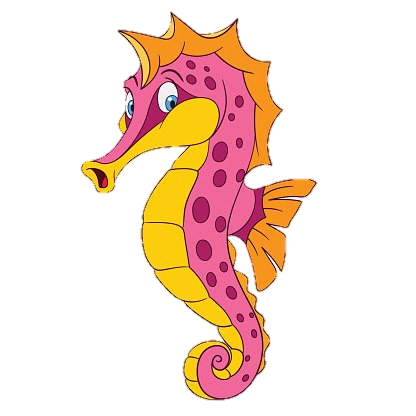 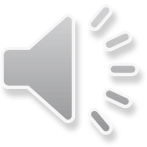 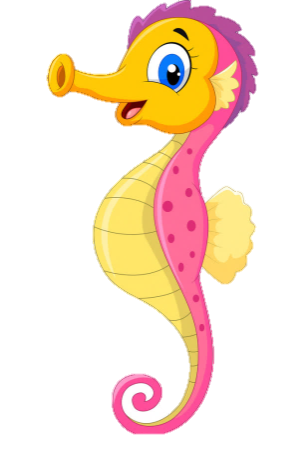 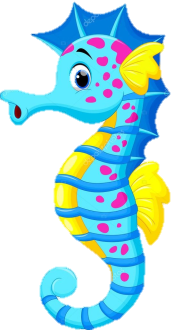 B. 
5/10/1857
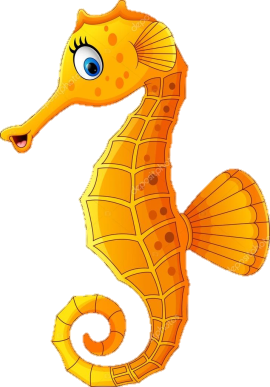 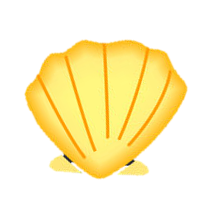 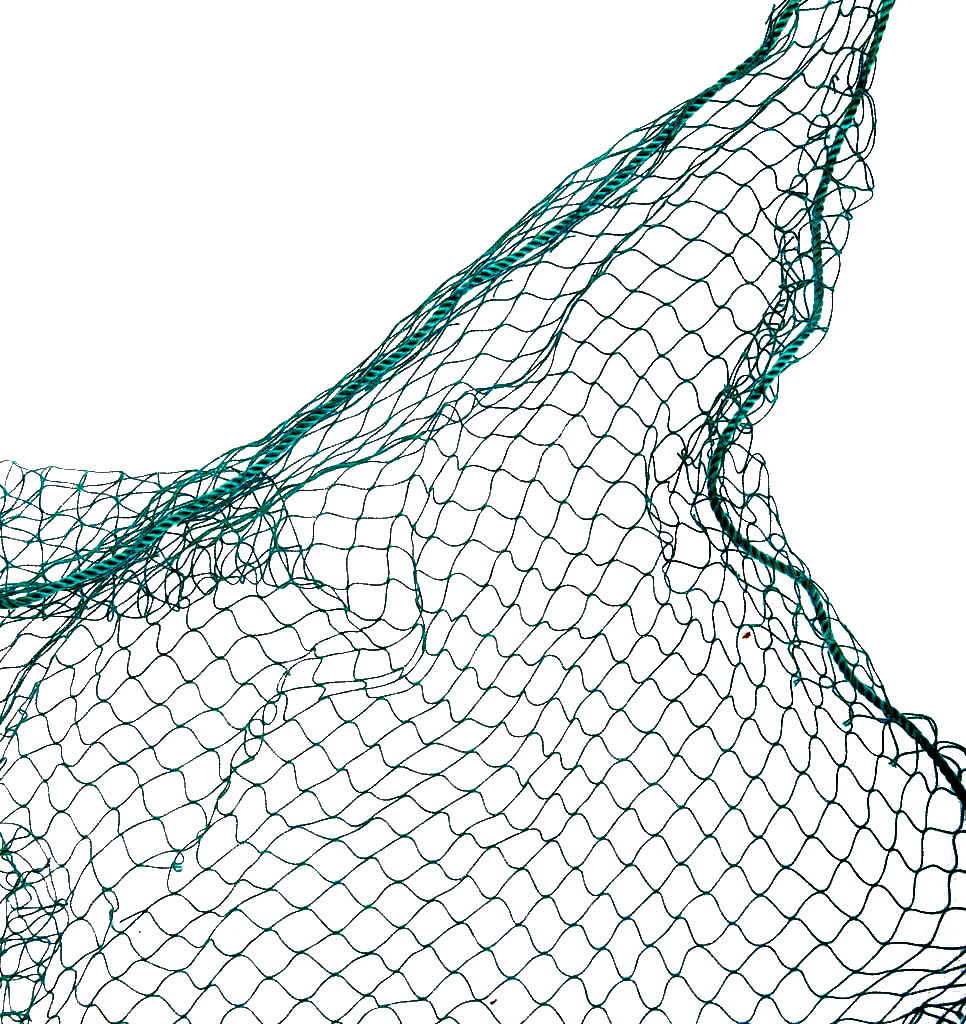 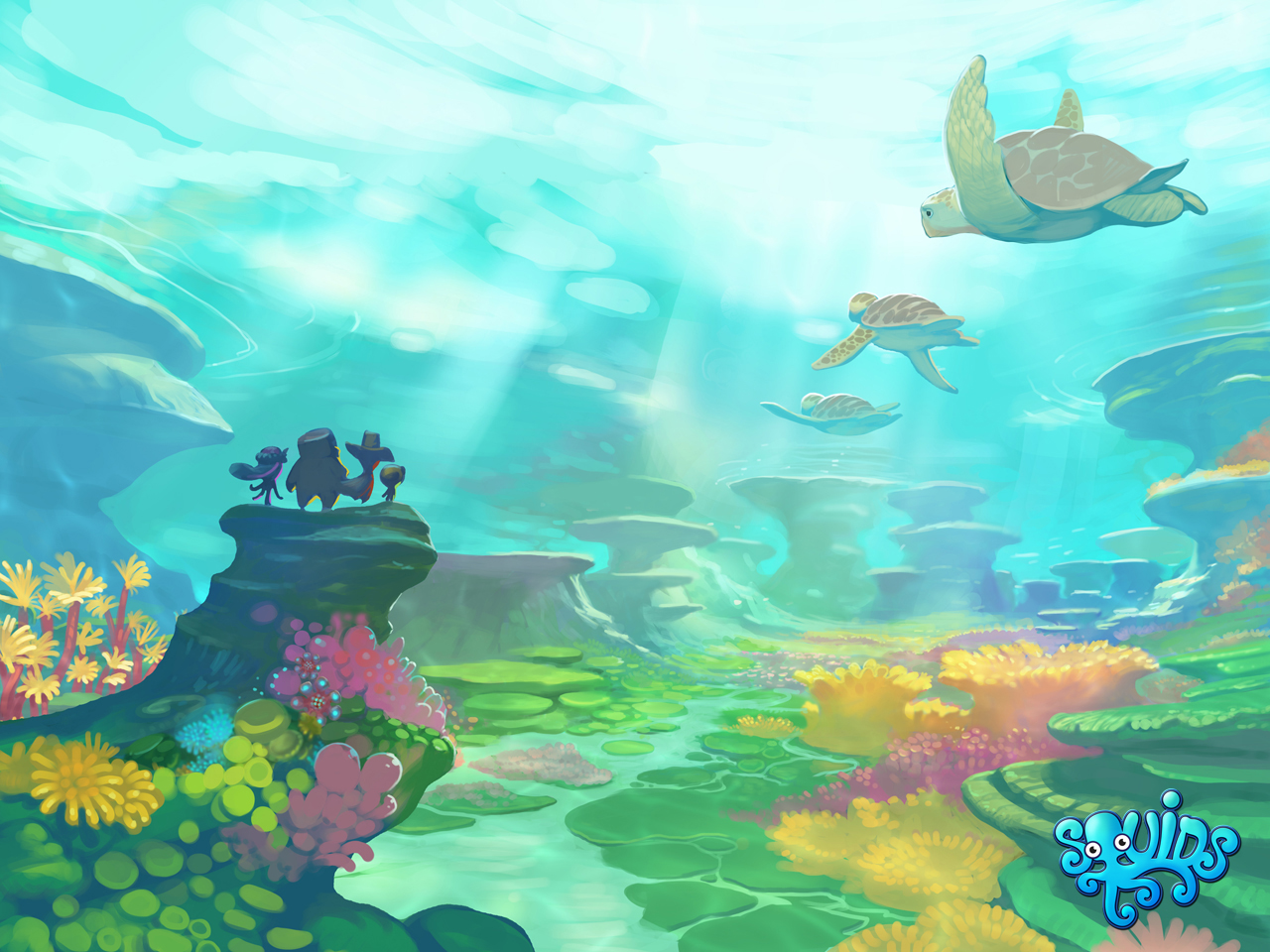 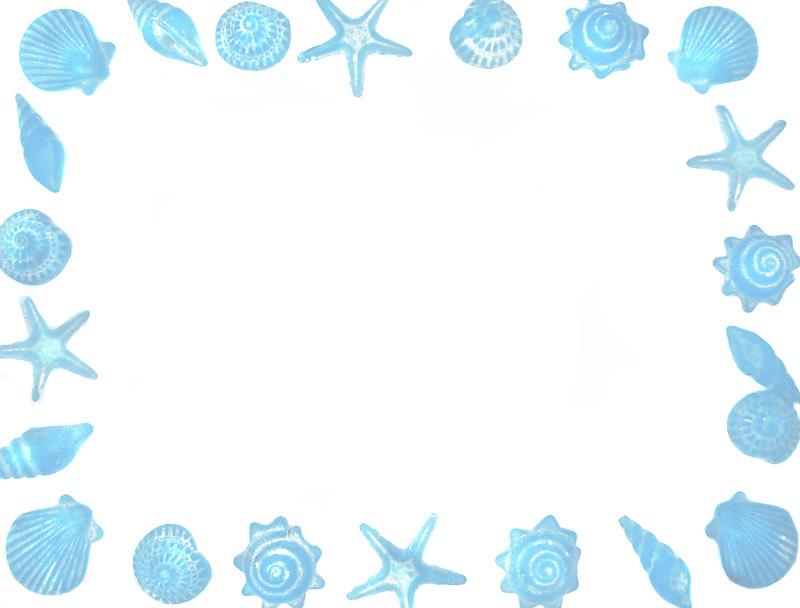 Câu 4. Đảng Quốc Đại được thành lập vào thời gian nào?
Bắt đầu!
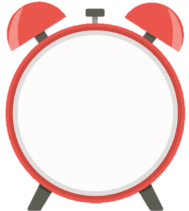 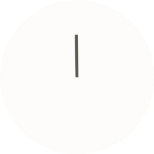 A. 1883
D. 1886
B.  1884
C. 1885
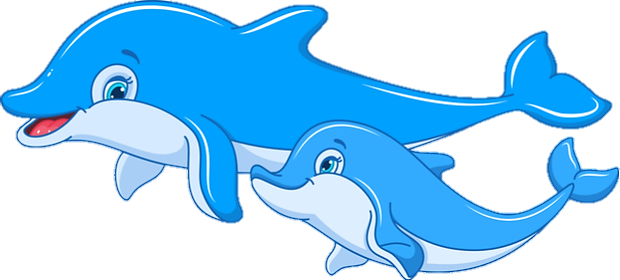 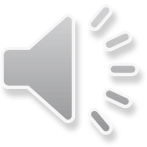 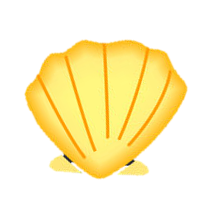 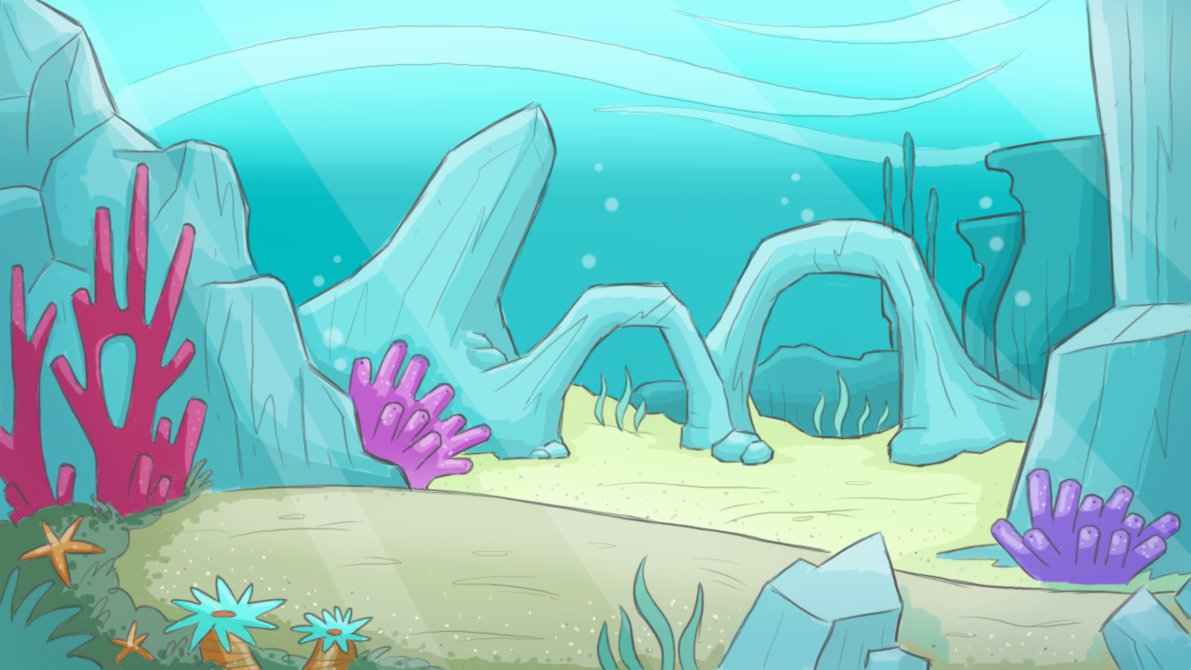 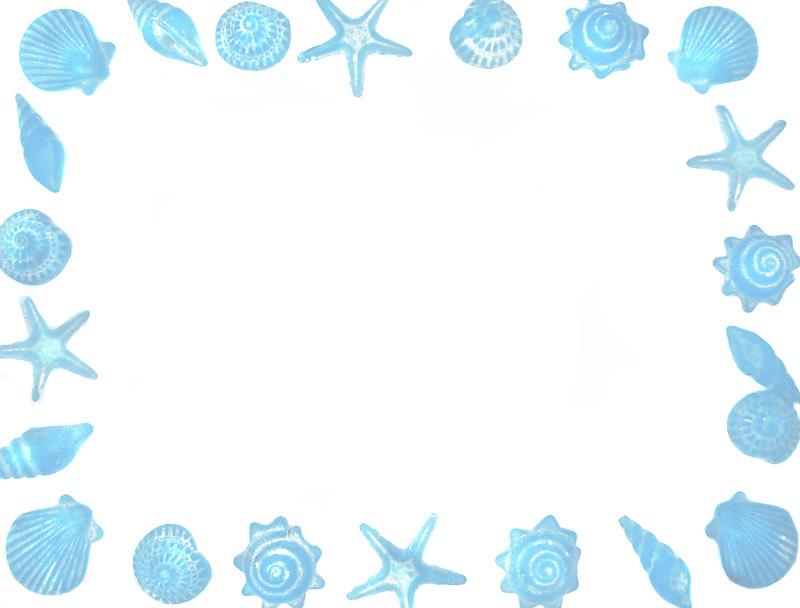 Câu 5. Phương pháp đấu tranh của Đảng Quốc Đại là
Bắt đầu!
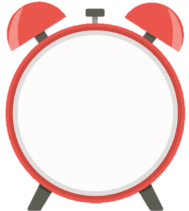 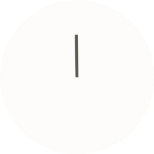 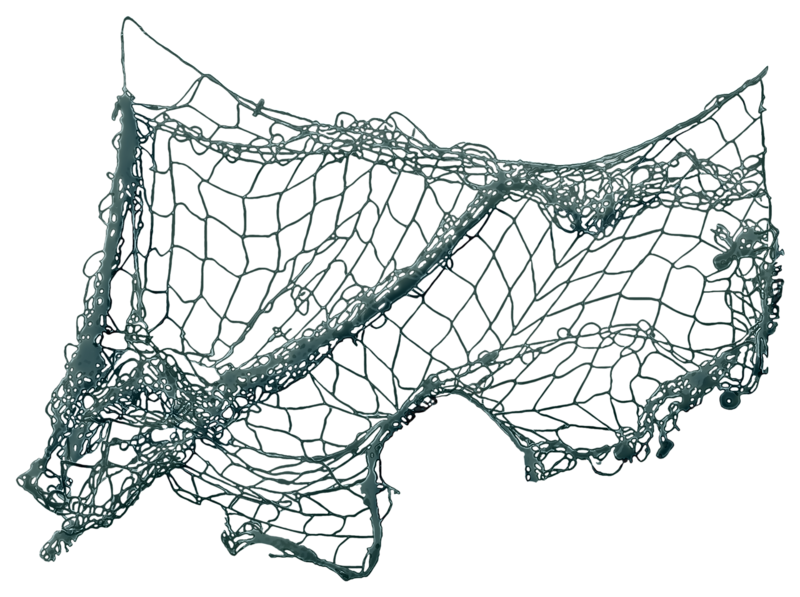 A.
 ôn hòa
B.  
Bạo động
C. 
vũ trang
D. 
biểu tình
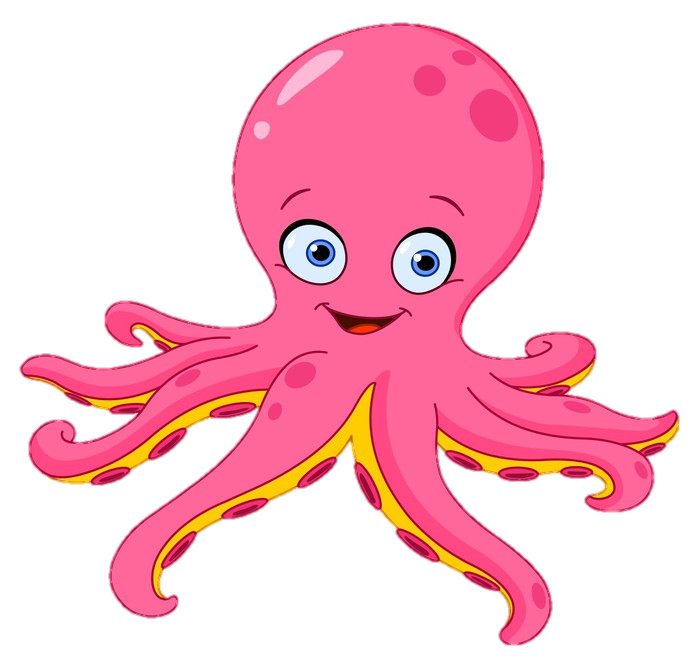 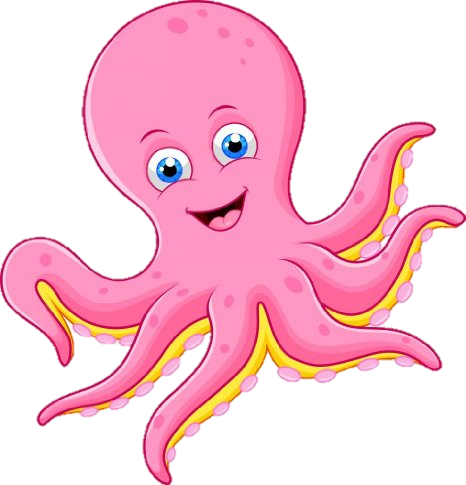 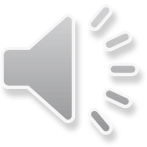 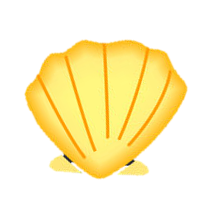 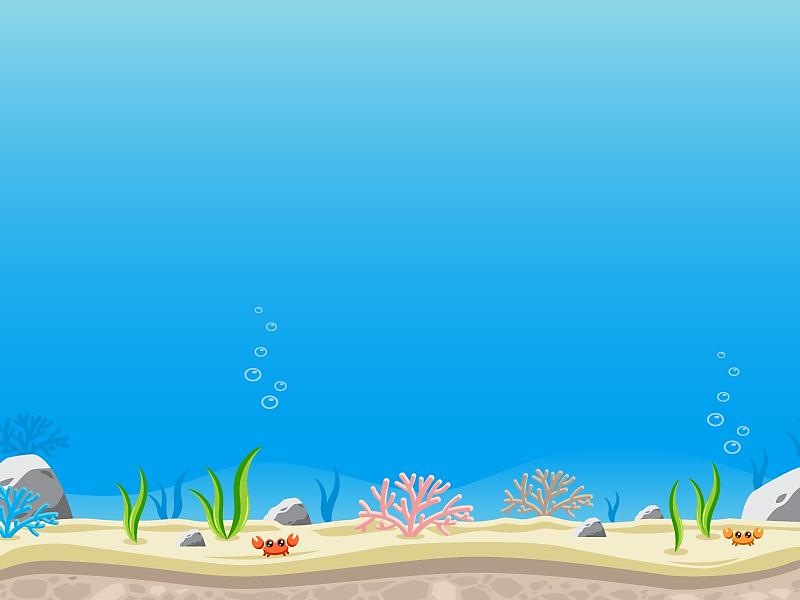 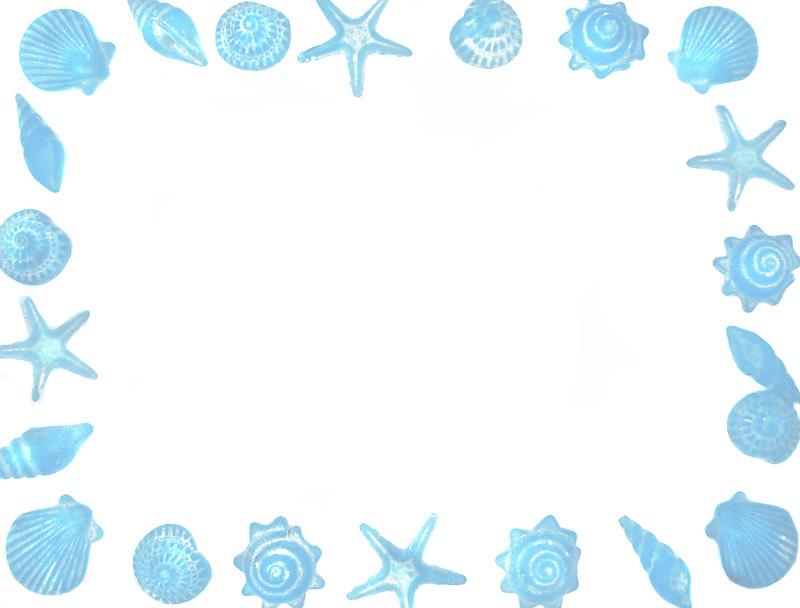 Câu 6. Đảng Quốc Đại là Đảng của giai cấp
Bắt đầu!
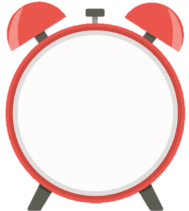 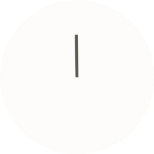 B. vô sản
A. tư sản
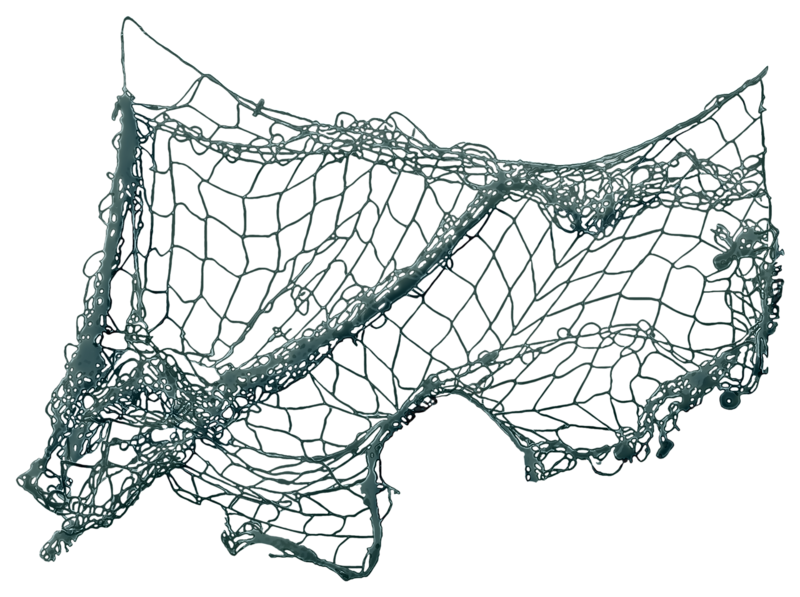 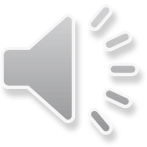 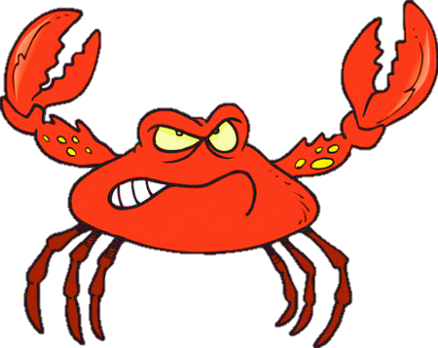 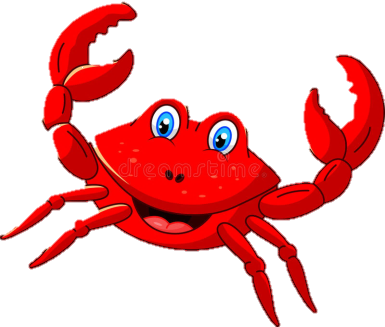 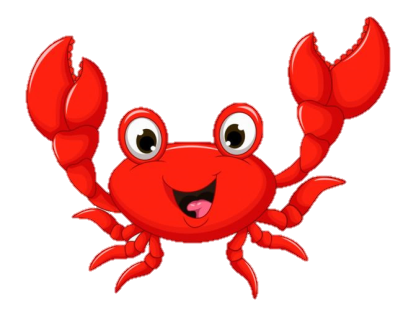 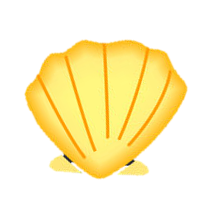 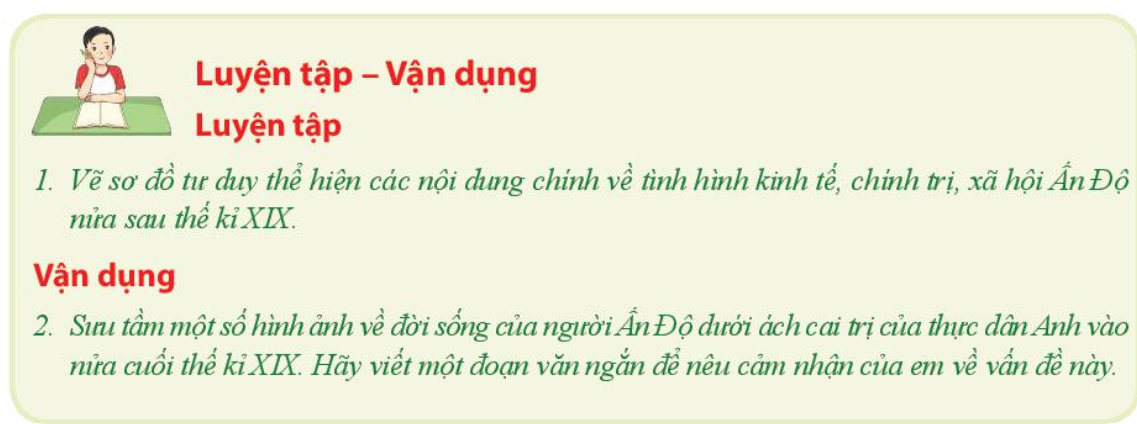 HƯỚNG DẪN TỰ HỌC
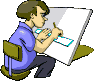 1. Học bài.
2. Chuẩn bị bài mới: BÀI 18
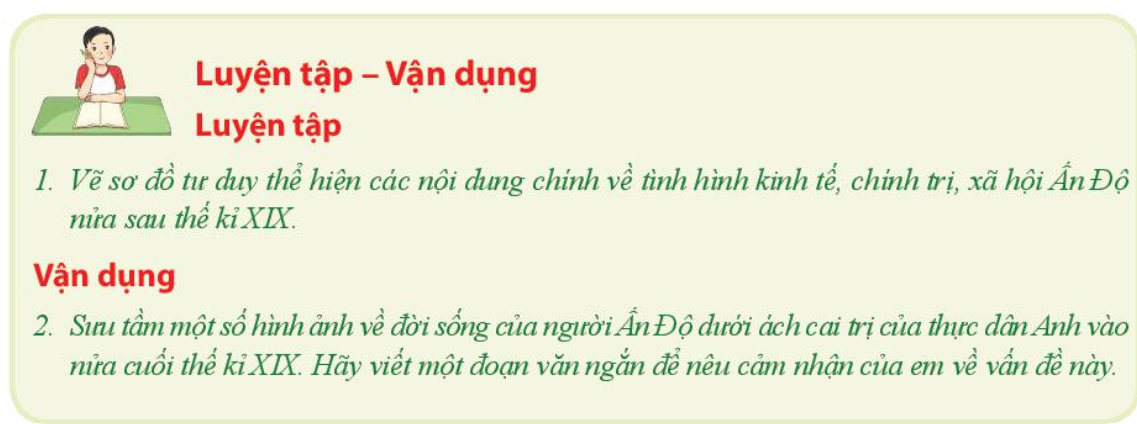 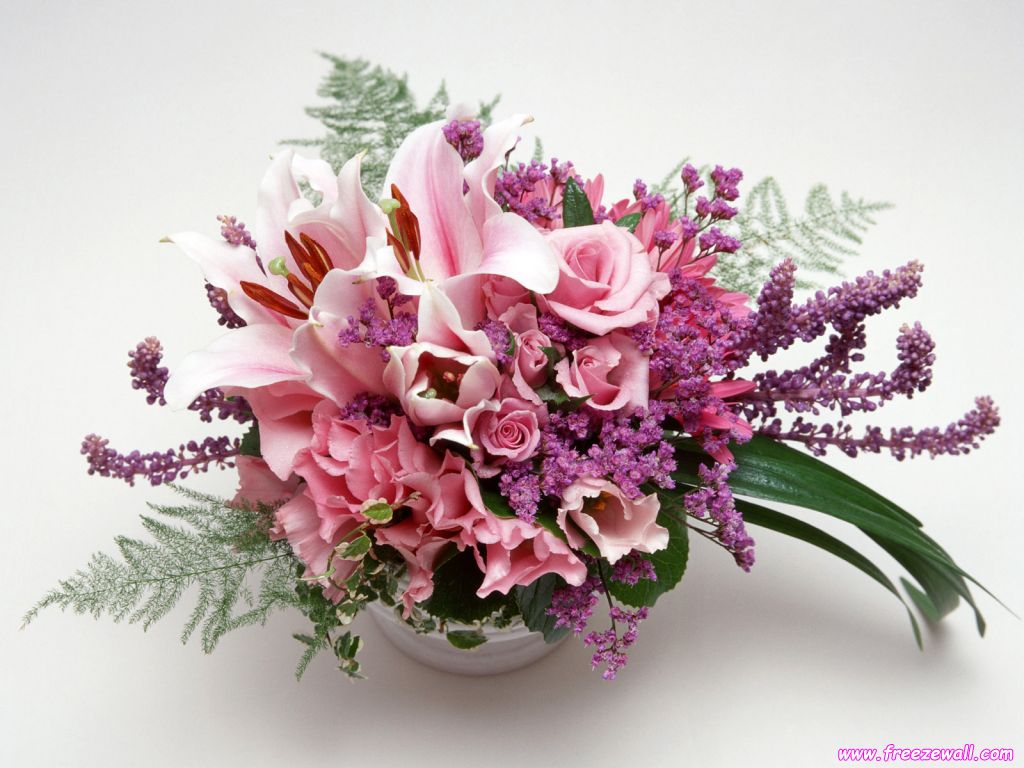 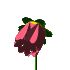 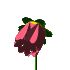 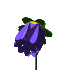 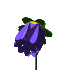 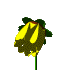 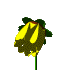 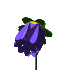 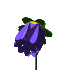 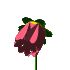 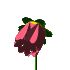 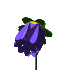 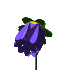 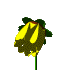 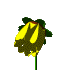 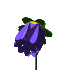 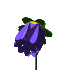 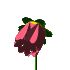 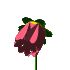 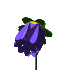 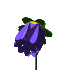 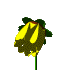 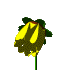 XIN CHÀO VÀ HẸN GẶP LẠI